Lecture 7: Dictionary ADT, BSTs
CSE 332: Data Structures & Parallelism
Yafqa Khan
Summer 2025
1
Announcements
EX 2 Due Friday
EX 3 Due Next Monday
2
Today
Dictionary ADT
Review: Binary Search Trees
Trees
Basics, Properties, Operations
Balanced BSTs?
AVL Tree
Basics, Properties, Operations
3
Today
Dictionary ADT
Review: Binary Search Trees
Trees
Basics, Properties, Operations
Balanced BSTs?
AVL Tree
Basics, Properties, Operations
4
Where we are
ADTs so far:
Stack:			push, pop, isEmpty, etc.
Queue:			enqueue, dequeue, isEmpty, etc.
PriorityQueue:		insert, deleteMin, etc.
Next:
Dictionary (a.k.a. Map): Associating keys with values (k-v pairs)
ONE OF THE MOST IMPORTANT ADTs
Also Set
5
The Dictionary (a.k.a. Map) ADT
Data:
Set of unique <key-value> (i.e., <k-v>) pairs

Operations:
insert(k,v):
places <k-v> in map 
(if k already used, overwrites existing entry <k-v> pair)
find(k):
returns v associated with k
delete(k):
returns and deletes v associated with k
reaRuth
	Anderson
	…


jhsiaJustinHsia…
insert(rea, Ruth Anderson)
find(jhsia)
Justin Hsia,…
We will tend to emphasize the keys, but don’t forget about the stored values!
6
Comparison: Set ADT vs. Dictionary ADT
The Set ADT is similar to a Dictionary ADT without any values
Set: A key exists or not (no duplicates)
Dictionary: A key has a value or not (no duplicates)
For find, insert, delete, there is little difference
In Dictionary, values are "just along for the ride"
So same data structure ideas work for Dictionaries and Sets
Java HashSet implemented using a HashMap, for instance
Set ADT may have other important operations
union, intersection, isSubset, etc.
Notice these are binary operators on sets
We will want different data structures to implement these operators
7
Dictionary: Applications
Any time you want to store information according to some key and be able to retrieve it efficiently - Dictionary is the ADT to use!
Lots of programs do that!
Networks: 			router tables
Operating systems: 	page tables
Compilers: 		symbol tables
Databases: 		dictionaries with other nice properties
Search:			inverted indexes, phone directories, …
Biology:			genome maps
etc...
8
Dictionary: Primitive Data Structures
9
Dictionary: Primitive Data Structures (Soln.)
10
Dictionary: Lazy Deletion (e.g., Sorted Array)
k=int, v=int
boolean "is-it-deleted"
11
Dictionary: Better Data Structures
AVL Trees
Binary Search Trees (BST) with guaranteed balancing
HashTables
Not tree-like at all

Not in this class: red-black trees, splay trees, B-Trees
12
Today
Dictionary ADT
Review: Binary Search Trees
Trees
Basics, Properties, Operations
Balanced BSTs?
AVL Tree
Basics, Properties, Operations
13
Review: Binary Search Tree (BST) Runtime
Trees offer speed ups because of their branching factors
Binary Search Trees are structured forms of binary search

Even a Dictionary as basic as a BST is fairly good
14
1
3
4
5
7
8
9
10
Review: Binary Search
find(4)
15
Review: Binary Tree
Binary Tree is either:
A root (with data)
A left subtree (maybe empty)
A right subtree (maybe empty)
Representation:



For a dictionary, data will be a k-v pair
16
Review: Binary Tree Numbers
17
Review: Binary Tree Numbers (Soln.)
18
Review: Calculating Tree Height
int treeHeight(Node root) {


    ???


}
19
Review: Calculating Tree Height
int treeHeight(Node root) {
 if(root == null)
    return -1;

 return 1 + max(treeHeight(root.left),
                treeHeight(root.right));
}
20
B
C
E
D
A
Review: Binary Tree Traversals
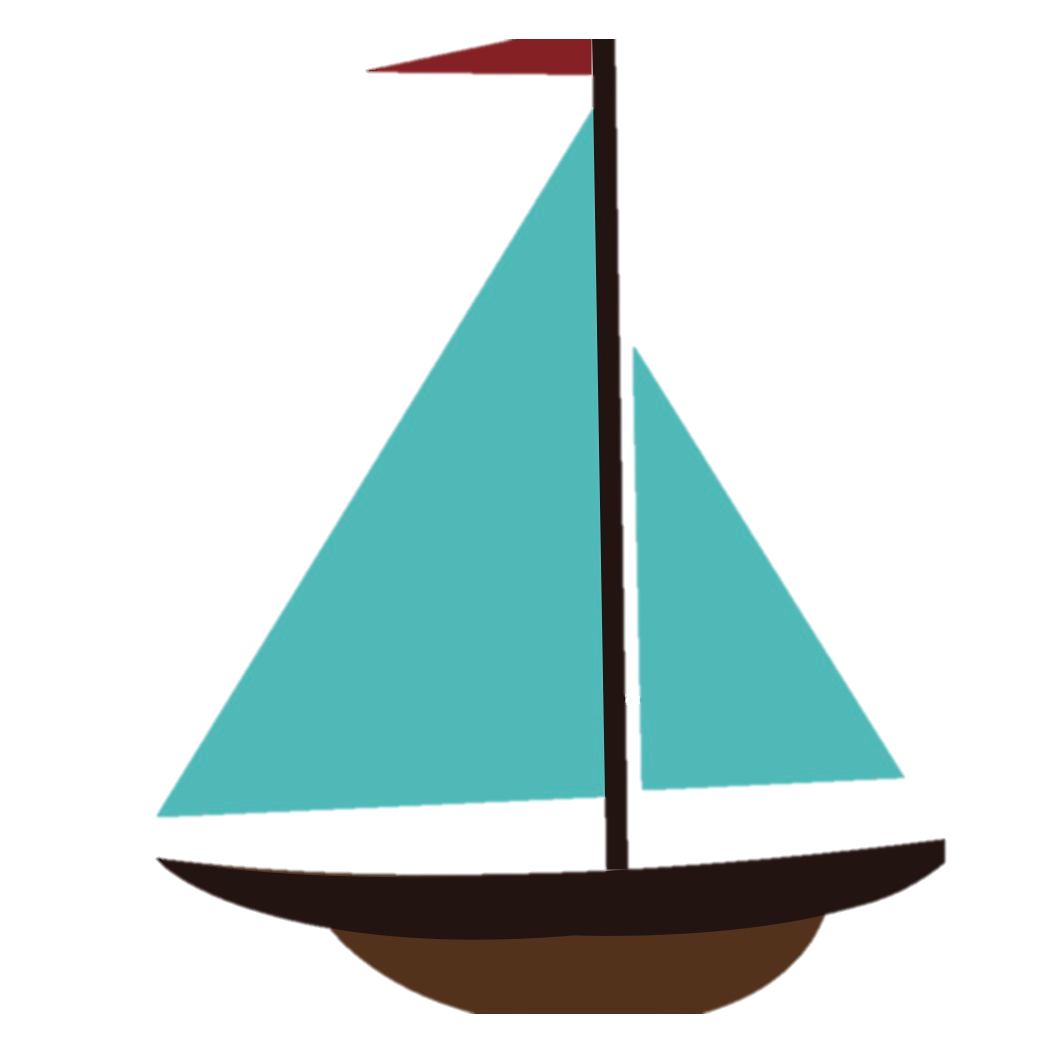 A traversal is an order for visiting all the nodes of a tree
Pre-order: root, left subtree, right subtree

In-order: left subtree, root, right subtree

Post-order: left subtree, right subtree, root
21
B
C
E
D
A
Review: Binary Tree Traversals (Soln.)
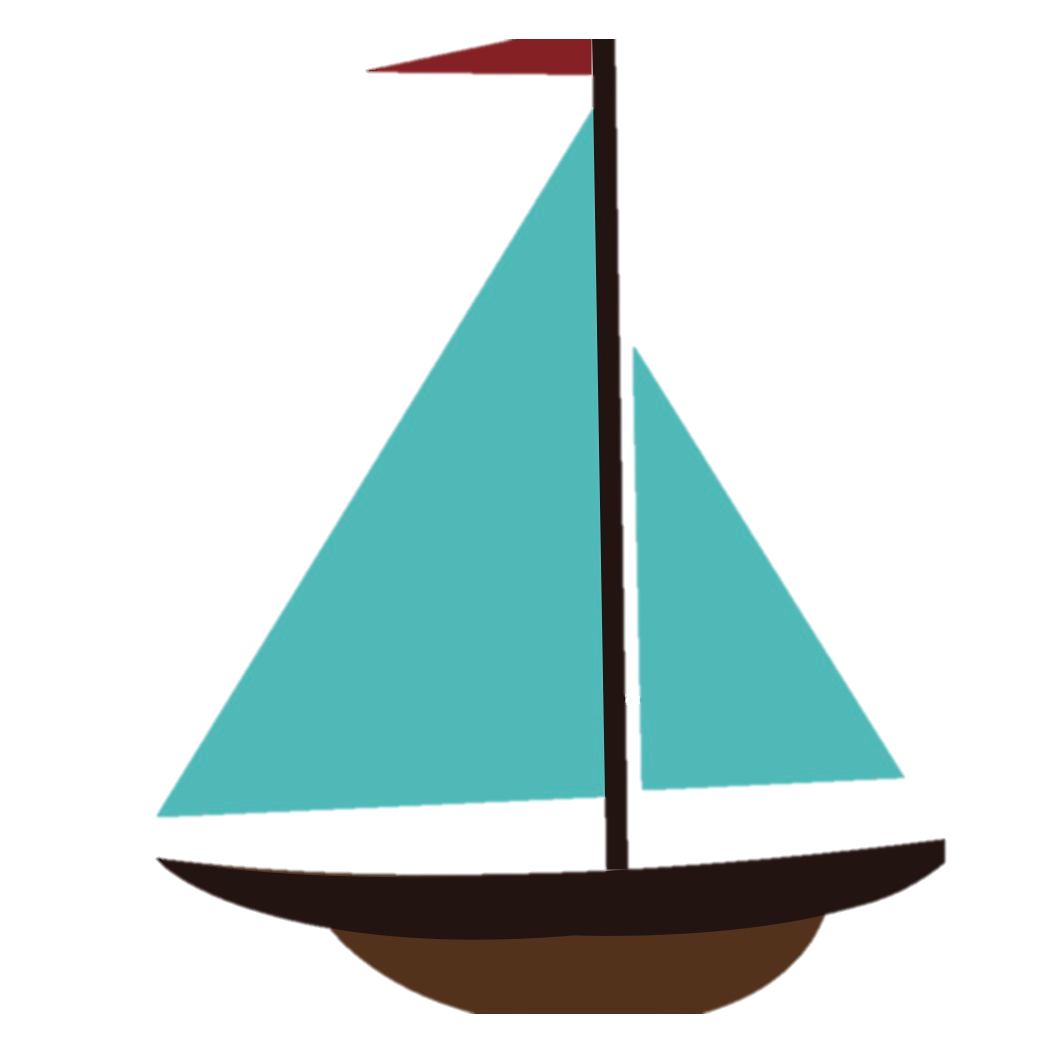 A traversal is an order for visiting all the nodes of a tree
Pre-order: root, left subtree, right subtree
BCDAE
In-order: left subtree, root, right subtree
DCABE
Post-order: left subtree, right subtree, root
DACEB
22
Review: More on Binary Tree Traversals
void inOrderTraversal(Node root){
  if(root != null) {
    traverse(root.left);
    print(root.data);
    traverse(root.right);
  }
}
A
B
C
D
E
F
G
Sometimes order doesn't matter
Sum all elements
Sometimes order matters
Example: print tree with parent above indented children (pre-order)
Example: evaluate an expression tree (post-order)
23
Today
Recap: Dictionary ADT
Review: Binary Search Trees
Trees
Basics, Properties, Operations
Balanced BSTs?
AVL Tree
Basics, Properties, Operations
24
Binary Search Tree: Data Structure
8
5
11
2
6
10
12
4
7
9
14
13
25
Are these BSTs?
5
8
4
8
5
11
1
7
11
2
6
10
18
7
3
4
15
20
21
26
Are these BSTs? (Soln.)
No
Yes
5
8
4
8
5
11
1
7
11
2
6
10
18
7
3
4
15
20
21
27
BSTs: find, Recursive
12
Data find(Key key, Node root){
 if(root == null)
   return null;
 if(key < root.key)
   return find(key,root.left);
 if(key > root.key)
   return find(key,root.right);
 return root.data;
}
5
15
2
9
20
17
7
30
10
28
BSTs: find, Iterative ("Harder")
12
Data find(Key key, Node root){
 while(root != null 
       && root.key != key) {
  if(key < root.key)
    root = root.left;
  else(key > root.key)
    root = root.right;
 }
 if(root == null)
    return null;
 return root.data;
}
5
15
2
9
20
17
7
30
10
29
BSTs: Other "find" operations
12
Find minimum node?
Go left

Find maximum node?
Go right
5
15
2
9
20
17
7
30
10
30
BSTs: insert
12
insert(13)
insert(8)
insert(31)

Each insert is inserting a leaf node
find
Create new (leaf) node
5
15
2
9
20
17
7
30
10
31
BSTs: delete
12
How?
5
15
2
9
20
17
7
30
10
32
BSTs: delete - Case 1: Leaf
12
delete(17)
5
15
2
9
20
17
7
30
10
33
BSTs: delete - Case 2: One Child
12
delete(15)
5
15
2
9
20
17
7
30
10
34
BSTs: delete - Case 3: Two Child
12
findMax(5.left)
swap and delete
or
findMin(5.right)
swap and delete

What can we replace 5 with?
Largest element on the left subtree (called predecessor)
Smallest element on the right subtree (called successor)
5
15
2
9
20
17
7
30
10
35
BSTs: delete
Basic Idea:
find
remove (which can break tree structure)
"fix" Structure and Order
3 Cases:
Leaf
One Child
Two Child
36
Any Questions?
37
Today
Recap: Dictionary ADT
Review: Binary Search Trees
Trees
Basics, Properties, Operations
Balanced BSTs?
AVL Tree
Basics, Properties, Operations
38
BSTs: Balancing?
39
BSTs: Potential Balance Conditions 1
Left subtree and right subtree of just root same # of nodes



Left subtree and right subtree of just root same height
40
BSTs: Potential Balance Conditions 1 (Soln.)
Left subtree and right subtree of just root same # of nodes
Too Weak!


Left subtree and right subtree of just root same height 
Too Weak!
41
BSTs: Potential Balance Conditions 2
Left subtree and right subtree of every node same # of nodes



Left subtree and right subtree of every node same height
42
BSTs: Potential Balance Conditions 2 (Soln.)
Left subtree and right subtree of every node same # of nodes
Too Strong!


Left subtree and right subtree of every node same height 
Too Strong!
Only Perfect Trees Allowed :(
43
BSTs: AVL Balance Condition
44
Timeline
Dictionary ADT
Review: Binary Search Trees
Trees
Basics, Properties, Operations
Balanced BSTs?
AVL Tree
Basics, Properties, Operations
AVL Tree insert
Single Rotation
Double Rotation
AVL Tree Conclusions
45